Welcome Parents and Students!
Congratulations!
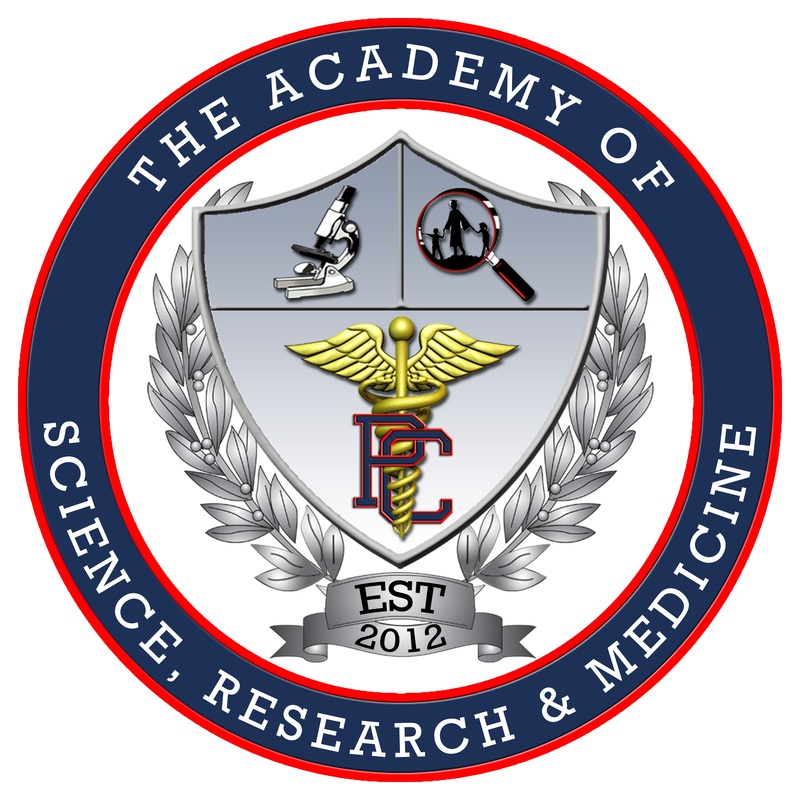 April 30, 2020
WELCOME!!!!
In the following slides, we wanted to give you a little information about the courses you will be taking your 9th grade year and how they may differ from what you are used to.
Courses are schedule on a 4X4 block.  This means you will have 4 course during the 1st semester and 4 courses during the 2nd semester.
Health and PE are paired together with each lasting one 9 weeks each.
9th Grade Academy Courses
9th Grade Course Sequence
Honors Algebra or Honors Geometry
Honors 9th Lit or Honors 10th Lit
AP Biology
AP Human Geography
Introduction to Healthcare Sciences  
Spanish I or II
PE/ Health or JROTC
Elective
What is an Honors Course?
Honors courses are taught utilizing the same Georgia Standards of Excellence (GSE) as general education courses, plus additional enrichment activities to increase the rigor of the standard course content.
Purpose of an Honors Course:
to promote excellence in education
to challenge students in a more rigorous setting
to engage students in higher-level content
to develop critical thinkers
to prepare students for a successful transition to college and/or post-secondary endeavors
What is an AP Course?
Advance Placement is a college course program developed by the College Board.
The College Board…
Is the organization that was developed to expand access to higher education
Is a membership made up of over 6,000 of the world’s leading educational institutions
Is dedicated to promoting excellence in education
Helps more than 7 million students prepare for a successful transition to college through programs  services in college readiness and college success – include the SAT and the Advanced Placement Program 
For further info www.collegeboard.org
What is an AP Course?
Advance Placement is a college course program developed by the College Board.
AP courses better prepare students for post-secondary endeavors.
AP courses have potential future financial benefit! 
The PCHS Academy of Science, Research, & Medicine has 12 potential AP courses offered
If a student passes 10 AP exams, they will essentially be able to bypass 1 year of college courses, saving anywhere from $5000-$30,000+
Supplies and Schedules
Teachers will provide a supply list at the beginning of the school year.
Students will also receive a syllabus for each course they are taking.
For the first day of school, students will need the typical supplies of paper, pencil, and notebooks.
Schedules will be provided to students at Open House.  If for some reason Open House does not happen, we will provide more information regarding this as needed.
Meet the 9th Grade Magnet Faculty
English – Soraiya Ali - sali@paulding.k12.ga.us
Science – Tricia Pedersen – tpedersen@paulding.k12.ga.us
Math – Michelle TaiSee – mtaisee@paulding.k12.ga.us
Social Studies – John Fink – jfink@paulding.k12.ga.us
Health Care Sci.– Kaya Haith – khaith@paulding.k12.ga.us
Administration – Robin Davis – rmdavis@paulding.k12.ga.us

Please feel free to email any of us with your questions.
Have a GREAT Summer
WE WANT YOU TO REST AND ENJOY YOUR SUMMER AND WE LOOK FORWARD TO SEEING YOU NEXT SCHOOL YEAR!
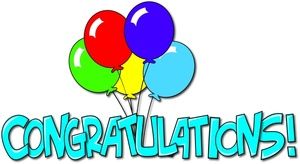